Place Value and Writing Numbers
***DO NOT USE A CALCULATOR unless I tell you to
Place Value
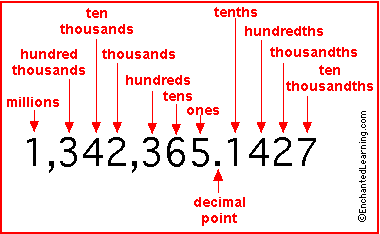 Standard form
Standard form is a number written as a numeral:

Example
Four thousand twenty and five tenths
4020.5
Sixteen and forty-four hundredths 
16.44
Write the following numbers in standard form
Five hundred twelve and two tenths

Forty thousand twenty five and four thousandths  

Five thousand sixty nine and thirty-five hundredths
Write in Words
Converting from Standard form to Words

112.7
0ne hundred twelve and seven tenths

2036.08
two thousand thirty-six and eight hundredths 

59.006
Fifty-nine and 6 thousandths
Write the numerals in words
123.5

113.6

12321.5

789867891.123
Rounding
Remember the rules
If the number after the digit you are rounding is 4 or smaller the number stays the same
If the number after the digit you are rounding is 5 to 9 the number is rounded up by one.

14.659 to the nearest tenth 
14.7
425.17 to the nearest one
425
Multiplying
When multiplying by factors of 10 it determines which way the decimal goes and how far

If we multiply by 10 the decimal moves  one (1) place to the right
If we multiply by 100 the decimal moves two (2) places to the right
For every zero (0) added we move one more decimal place to the right

If we multiply by 0.1 we move the decimal one (1) place to the left
If we multiply by 0.01 we move the decimal two (2) places to the left
For every zero (0) added we move one more decimal place to the left
Multiplication Practice and Assignment
5.68 x 10 = 56.8
2.23 x 10 =
0.036 x 1000 = 36
0.26 x 1000 =
2.73 x 0.01 = 0.0273
3.45 x 0.01 =
4652 x 0.001 = 4.652
54672 x 0.001 =
Dividing
When dividing by factors of 10 it determines which way the decimal goes and how far

If we divide by 10 the decimal moves  one (1) place to the left
If we divide by 100 the decimal moves two (2) places to the left
For every zero (0) added we move one more decimal place to the left

If we divide by 0.1 we move the decimal one (1) place to the right
If we divide by 0.01 we move the decimal two (2) places to the right
For every zero (0) added we move one more decimal place to the right
Division Practice and Assignment
BEDMAS
BEDMAS
Try the examples below using BEDMAS
Calculate (may use a calculator for this section)